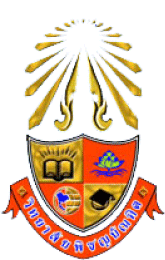 Array
1
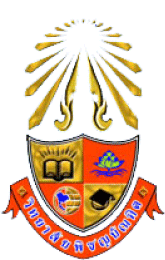 Array คือ
ตัวแปรชุด  ( Arrays )  คือ  กลุมของขอมูลที่มีชนิดของขอมูลเหมือนกัน  จึงทําการจัดกลุมไวดวยกัน  แลวอางถึงดวยกลุมของขอมูลนั้นดวยชื่อเดียว  และอางถึงสมาชิกแตละตัวในกลุมของตัวแปรชุดนั้นดวยหมายเลข
2
a
0
1
2
3
4
5
6
7
8
9
3
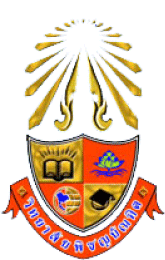 การประกาศตัวแปร Array
รูปแบบการประกาศตัวแปร
Dim ชื่อตัวแปร(จำนวน) As ชนิดตัวแปร
ตัวอย่าง
Dim a(10) As Integer
a
0
1
2
3
4
5
6
7
8
9
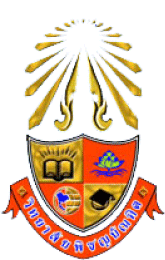 การอ้างอิง/การเรียกใช้งาน
การอางถึงสมาชิกของตัวแปรชุดจะใชระบบดัชนี (index)  
โดยผานเครื่องหมาย ( )  เชน  อางถึงสมาชิกตําแหนงแรก ใช้ a(0) เปนตน
เช่น
a(0)=5



A(6)=89
a
0
1
2
3
4
5
6
7
8
9
a
0
1
2
3
4
5
6
7
8
9
5
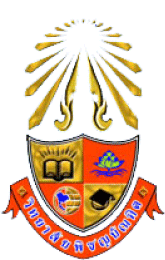 การอ้างอิง/การเรียกใช้งาน
การอางถึงสมาชิกของตัวแปรชุดจะใชระบบดัชนี (index)  
โดยผานเครื่องหมาย ( )  เชน  อางถึงสมาชิกตําแหนงแรก ใช้ a(0) เปนตน
เช่น
a(0)=5
a(5)=444
a
0
1
2
3
4
5
6
7
8
9
6
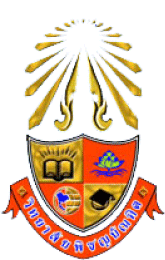 ลักษณะการเขียนโปรแกรม
ar
0
1
2
3
4
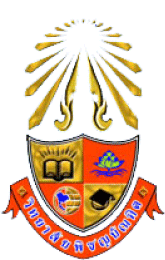 Array หลายมิติ
8
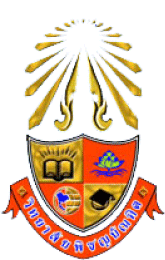 Array หลายมิติ
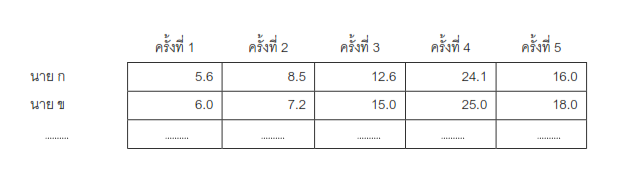 ตัวแปรชุด 2 มิติจะมองขอมูลในลักษณะแถวและคอลัมน  แถวของขอมูลในที่นี้
จะเปนคะแนนที่นักศึกษาแตละคนไดรับ  สวนคอลัมนจะเปนคะแนนสอบแตละครั้งของนักศึกษา   เพราะฉะนั้นเมื่อเราอางถึงจุดใดจุดหนึ่งใน
ตัวแปรชุด 2 มิติ  ก็จะเปนคะแนนที่นักศึกษาแตละคนไดรับในการสอบครั้งที่ระบุ  เป็นต้น
9
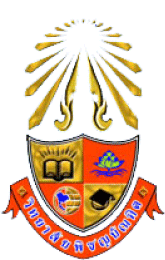 การประกาศตัวแปร Array  2 มิติ
รูปแบบการประกาศตัวแปร
Dim   ชื่อตัวแปร(จำนวนแถว,จำนวนคอลัมน์) As ชนิดตัวแปร
ตัวอย่าง
Dim A(2,10) As String
0
1
2
3
4
5
6
7
8
9
A (0,..)
A (1,..)
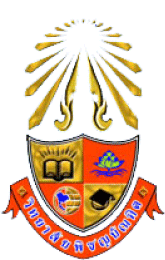 การอ้างอิง/การเรียกใช้งาน
การอางถึงสมาชิกของตัวแปรชุดจะใชระบบดัชนี (index)  
โดยผานเครื่องหมาย (  ) เชน  อางถึงสมาชิกตําแหนงแรก ใช้ a(0,0) เปนตน
เช่น
A(0,0)=5;




A(1,8)=78;
0
1
2
3
4
5
6
7
8
9
A(0,0)
A(1,..)
0
1
2
3
4
5
6
7
8
9
A(0,..)
A(1,..)
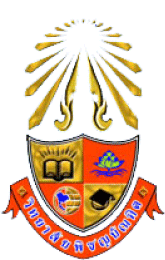 ลักษณะการเขียนโปรแกรม
12
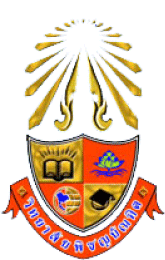 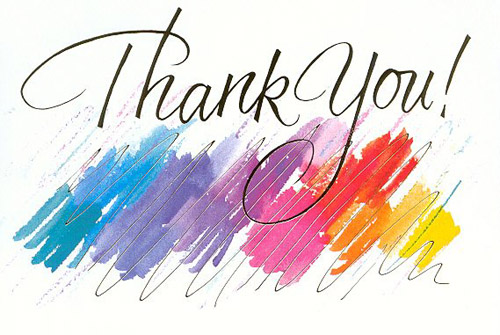 13